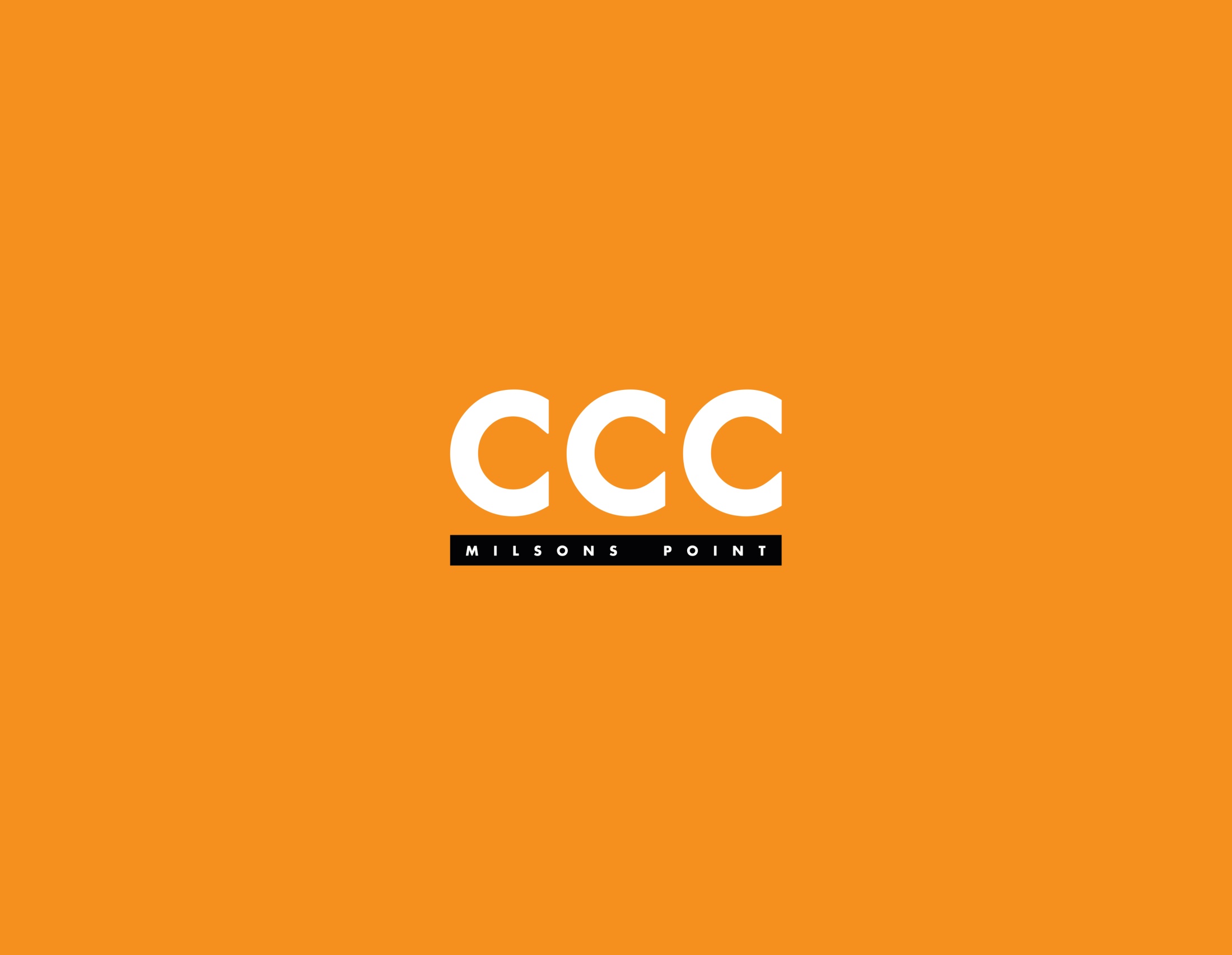 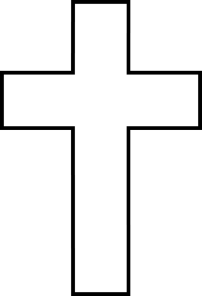 雪梨華人基督教會粵 語 堂 主 日 崇 拜
2020年4月26日上午九時十五分

請肅靜預備崇拜
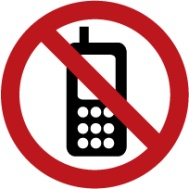 默禱
3
宣召
4
齊來讚美
5
主我敬拜祢
敞開在祢的面前
Lord, I worship You
I will give You all my life
主我敬拜祢
曲: 張證恩        詞: 洪啟元  
《注目看耶穌》讚美之泉音樂事工版權所有
6
V1a
主我敬拜祢
俯伏祢寶座前敬拜祢
Lord, I worship You
I will bow down before Your throne
主我敬拜祢
曲: 張證恩        詞: 洪啟元  
《注目看耶穌》讚美之泉音樂事工版權所有
7
V1b
天軍向祢屈膝
眾天使圍繞祢座前
All the angels bow down
As they worship, You are exalted
主我敬拜祢
曲: 張證恩        詞: 洪啟元  
《注目看耶穌》讚美之泉音樂事工版權所有
8
V2a
主我雙手舉起
屈膝祢寶座前敬拜祢
Lord, I lift up my hands
I will praise You forever, my King
主我敬拜祢
曲: 張證恩        詞: 洪啟元  
《注目看耶穌》讚美之泉音樂事工版權所有
9
V2b
主我敬拜祢
敞開在祢的面前
Lord, I worship You
I will give You all my life
主我敬拜祢
曲: 張證恩        詞: 洪啟元  
《注目看耶穌》讚美之泉音樂事工版權所有
10
V1a
主我敬拜祢
俯伏祢寶座前敬拜祢
Lord, I worship You
I will bow down before Your throne
主我敬拜祢
曲: 張證恩        詞: 洪啟元  
《注目看耶穌》讚美之泉音樂事工版權所有
11
V1b
天軍向祢屈膝
眾天使圍繞祢座前
All the angels bow down
As they worship, You are exalted
主我敬拜祢
曲: 張證恩        詞: 洪啟元  
《注目看耶穌》讚美之泉音樂事工版權所有
12
V2a
主我雙手舉起
屈膝祢寶座前敬拜祢
Lord, I lift up my hands
I will praise You forever, my King
主我敬拜祢
曲: 張證恩        詞: 洪啟元  
《注目看耶穌》讚美之泉音樂事工版權所有
13
V2b
天軍向祢屈膝
眾天使圍繞祢座前
All the angels bow down
As they worship, You are exalted
主我敬拜祢
曲: 張證恩        詞: 洪啟元  
《注目看耶穌》讚美之泉音樂事工版權所有
14
V2a
主我雙手舉起
屈膝祢寶座前敬拜祢
Lord, I lift up my hands
I will praise You forever, my King
主我敬拜祢
曲: 張證恩        詞: 洪啟元  
《注目看耶穌》讚美之泉音樂事工版權所有
15
V2b
來跟隨耶穌, 衪向你呼喚
來跟隨耶穌, 衪一路引領
Come follow Je~sus. He’s calling to you.
Come follow Jesus. Let Him lead the way.
來跟隨耶穌
曲: Jimbo Stevens 詞: 何詠傳譯    
《來跟隨耶穌》© 中文譯作 浸信會出版社會(國際)有限公司版權所有
16
V1a
衪洗淨罪污, 過錯衪寬恕
來跟隨耶穌, 來跟隨衪
He washed away our sins. All wrongs He forgave.
Come follow Jesus. Come follow Him.
來跟隨耶穌
曲: Jimbo Stevens 詞: 何詠傳譯    
《來跟隨耶穌》© 中文譯作 浸信會出版社會(國際)有限公司版權所有
17
c1
來跟隨耶穌, 放下你驕橫
來跟隨耶穌, 衪為你犧牲
Come follow Je~sus. Let go of your pride.
Come follow Je~sus, for He died for you.
來跟隨耶穌
曲: Jimbo Stevens 詞: 何詠傳譯    
《來跟隨耶穌》© 中文譯作 浸信會出版社會(國際)有限公司版權所有
18
V2a
讓主居你心, 救贖你生命
來跟隨耶穌, 來跟隨衪
Let Him dwell in your heart, Your life is redeemed.
Come follow Je~sus. Come follow Him.
來跟隨耶穌
曲: Jimbo Stevens 詞: 何詠傳譯    
《來跟隨耶穌》© 中文譯作 浸信會出版社會(國際)有限公司版權所有
19
c2
來跟隨耶穌, 衪向你呼喚
來跟隨耶穌, 衪一路引領
Come follow Je~sus. He’s calling to you.
Come follow Jesus. Let Him lead the way.
來跟隨耶穌
曲: Jimbo Stevens 詞: 何詠傳譯    
《來跟隨耶穌》© 中文譯作 浸信會出版社會(國際)有限公司版權所有
20
V1a
衪洗淨罪污, 過錯衪寬恕
來跟隨耶穌, 來跟隨衪
He washed away our sins. All wrongs He forgave.
Come follow Jesus. Come follow Him.
來跟隨耶穌
曲: Jimbo Stevens 詞: 何詠傳譯    
《來跟隨耶穌》© 中文譯作 浸信會出版社會(國際)有限公司版權所有
21
c1
來跟隨耶穌, 放下你驕橫
來跟隨耶穌, 衪為你犧牲
Come follow Je~sus. Let go of your pride.
Come follow Je~sus, for He died for you.
來跟隨耶穌
曲: Jimbo Stevens 詞: 何詠傳譯    
《來跟隨耶穌》© 中文譯作 浸信會出版社會(國際)有限公司版權所有
22
V2a
讓主居你心, 救贖你生命
來跟隨耶穌, 來跟隨衪
Let Him dwell in your heart, Your life is redeemed.
Come follow Je~sus. Come follow Him.
來跟隨耶穌
曲: Jimbo Stevens 詞: 何詠傳譯    
《來跟隨耶穌》© 中文譯作 浸信會出版社會(國際)有限公司版權所有
23
c2
讓主居你心, 救贖你生命
來跟隨耶穌, 來跟隨衪
Let Him dwell in your heart, Your life is redeemed.
Come follow Je~sus. Come follow Him.
來跟隨耶穌
曲: Jimbo Stevens 詞: 何詠傳譯    
《來跟隨耶穌》© 中文譯作 浸信會出版社會(國際)有限公司版權所有
24
c2
在我心中有千百萬心聲
來呈獻給我天上的主
願讚美崇揚都一一歸給祢
主祢是偉大完美
獻給我天上的主 
(Offer to My Heavenly Lord)
敬拜者使團, 敬拜者的心 曲, 詞：TWS
25
v1
在我心中有數不盡感恩
來呈獻給我天上恩主
願見證傳揚主恩典多麼美
感激祢常顧念扶持
獻給我天上的主 
(Offer to My Heavenly Lord)
敬拜者使團, 敬拜者的心 曲, 詞：TWS
26
v2
齊真心呈獻讚美給祢
盡我心意頌唱每篇的詩句
齊舉手呈獻敬拜永遠歸給祢
為祢我獻上頌讚
獻給我天上的主 
(Offer to My Heavenly Lord)
敬拜者使團, 敬拜者的心 曲, 詞：TWS
27
c
在我心中有千百萬心聲
來呈獻給我天上的主
願讚美崇揚都一一歸給祢
主祢是偉大完美
獻給我天上的主 
(Offer to My Heavenly Lord)
敬拜者使團, 敬拜者的心 曲, 詞：TWS
28
v1
在我心中有數不盡感恩
來呈獻給我天上恩主
願見證傳揚主恩典多麼美
感激祢常顧念扶持
獻給我天上的主 
(Offer to My Heavenly Lord)
敬拜者使團, 敬拜者的心 曲, 詞：TWS
29
v2
齊真心呈獻讚美給祢
盡我心意頌唱每篇的詩句
齊舉手呈獻敬拜永遠歸給祢
為祢我獻上頌讚
獻給我天上的主 
(Offer to My Heavenly Lord)
敬拜者使團, 敬拜者的心 曲, 詞：TWS
30
c
齊真心呈獻讚美給祢
盡我心意頌唱每篇的詩句
齊舉手呈獻敬拜永遠歸給祢
為祢我獻上頌讚
獻給我天上的主 
(Offer to My Heavenly Lord)
敬拜者使團, 敬拜者的心 曲, 詞：TWS
31
c
為祢我獻作活祭
讓我永化作活祭
獻給我天上的主 
(Offer to My Heavenly Lord)
敬拜者使團, 敬拜者的心 曲, 詞：TWS
32
Outro
祈禱
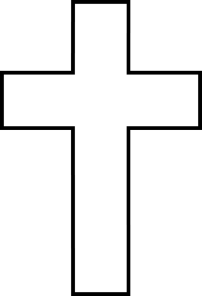 眾立
長者或有需要者
可自由選擇坐下
33
本月金句
使徒行傳 5:29 (Acts)
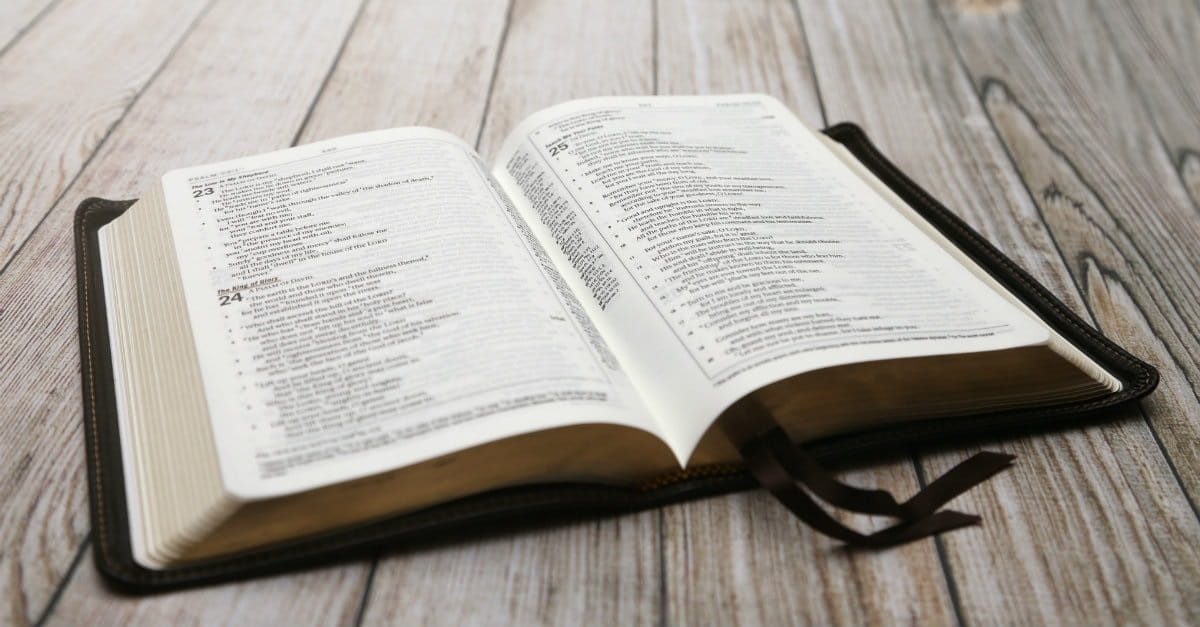 34
5:29 彼得和眾使徒回答說:
順從神,不順從人,是應當的。
Peter and the other apostles replied, 
“We must obey God instead of people!”
本月金句 Monthly Verse
使徒行傳 5:29 (Acts)
35
讀經
使徒行傳 6:1-7 
(Acts)
36
6:1 那時，門徒增多，有說希利尼話的猶太人向希伯來人發怨言, 因為在天天的供給上忽略了他們的寡婦。
使徒行傳 6:1-7 (Acts)
37
6:2 十二使徒叫眾門徒來，對他們說：「我們撇下神的道去管理飯食，原是不合宜的。
使徒行傳 6:1-7 (Acts)
38
6:3 所以弟兄們，當從你們中間
選出七個有好名聲、被聖靈充滿、智慧充足的人，我們就派他們管理這事。6:4 但我們要專心以祈禱、
傳道為事。」
使徒行傳 6:1-7 (Acts)
39
6:5 大眾都喜悅這話，就揀選了
司提反，乃是大有信心、聖靈
充滿的人，又揀選腓利、伯羅哥羅、尼迦挪、提門、巴米拿，並進猶太教的安提阿人尼哥拉，
使徒行傳 6:1-7 (Acts)
40
6:6 叫他們站在使徒面前。使徒
禱告了，就按手在他們頭上。
6:7 神的道興旺起來；在耶路撒冷
門徒數目加增的甚多，也有許多祭司信從了這道。
使徒行傳 6:1-7 (Acts)
41
信息 成偉邦傳道
困難何其多！
42
困難何其多！使徒行傳六1-7
偉邦傳道
26/4/2020 雪梨華人基督教會
43
全球基督徒人數多少？
1970年全球基督徒人數 12.3 億
2000年全球基督徒人數 19.9億
2020年中全球基督徒人數 25.2億

			(Status of Global Christianity)
44
哈維爾(Václav Havel)
希望……不論結局如何，也肯定有其價值。

Hope is …… something has a meaning regardless of how it turns out.
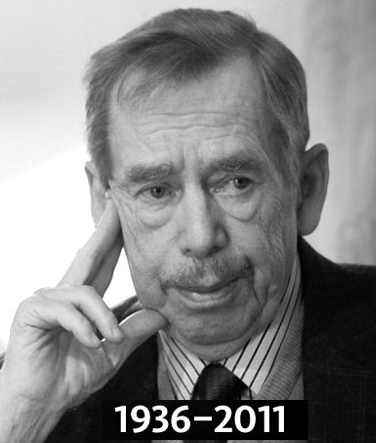 45
那時教會是這樣的！
6:1那時，…… (徒6:1)

5:41他們離開公會，心裡歡喜，因被算是配為這名受辱。42 他們就每日在殿裡、在家裡不住地教訓人，傳耶穌是基督。(徒5:41-42)
門徒增多，…… (徒6:1)
46
那時教會是這樣的！
1那時，門徒增多，有說希臘話的猶太人向希伯來人發怨言，因為在天天的供給上忽略了他們的寡婦。 (徒6:1)
47
那時教會是這樣的！
1那時，門徒增多，有說希臘話的猶太人向希伯來人發怨言，因為在天天的供給上忽略了他們的寡婦。 (徒6:1)
48
那時我們教會是這樣
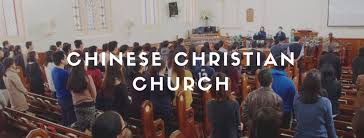 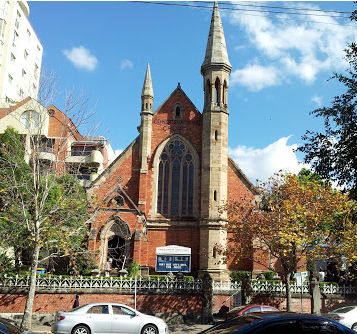 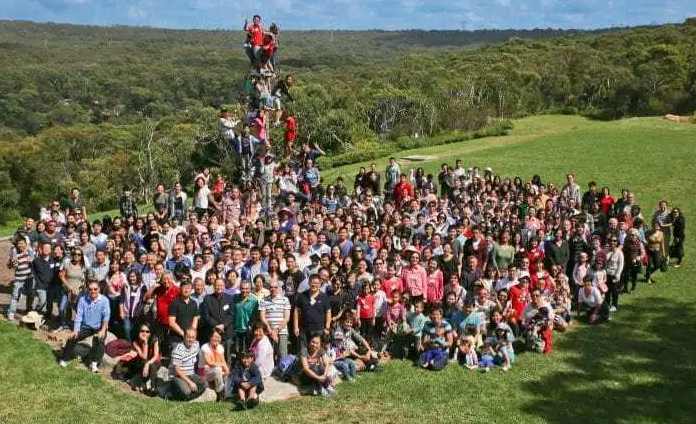 49
克服困難
2十二使徒叫眾門徒來，對他們說： “我們撇下神的道去管理飯食，原是不合宜的。3所以弟兄們，當從你們中間選出七個有好名聲、被聖靈充滿、智慧充足的人，我們就派他們管理這事。4但我們要專心以祈禱、傳道為事。” 5大眾都喜悅這話，就揀選了司提反，乃是大有信心、聖靈充滿的人；又揀選腓利、伯羅哥羅、尼迦挪、提門、巴米拿，並進猶太教的安提阿人尼哥拉。 (徒6:2-5)
50
克服困難
2十二使徒叫眾門徒來，對他們說： “我們撇下神的道去管理飯食，原是不合宜的。3所以弟兄們，當從你們中間選出七個有好名聲、被聖靈充滿、智慧充足的人，我們就派他們管理這事。4但我們要專心以祈禱、傳道為事。” 5大眾都喜悅這話，就揀選了司提反，乃是大有信心、聖靈充滿的人；又揀選腓利、伯羅哥羅、尼迦挪、提門、巴米拿，並進猶太教的安提阿人尼哥拉。 (徒6:2-5)
51
各按其職
3我憑著所賜我的恩對你們各人說：……4正如我們一個身子上有好些肢體，肢體也不都是一樣的用處；5我們這許多人在基督裡成為一身，互相聯絡做肢體，也是如此。6按我們所得的恩賜，各有不同。或說預言，就當照著信心的程度說預言；7或做執事，就當專一執事；或做教導的，就當專一教導；8 或做勸化的，就當專一勸化；施捨的，就當誠實；治理的，就當殷勤；憐憫人的，就當甘心。 	(羅12:4-8)
52
各按其職
3我憑著所賜我的恩對你們各人說：……4正如我們一個身子上有好些肢體，肢體也不都是一樣的用處；5我們這許多人在基督裡成為一身，互相聯絡做肢體，也是如此。6按我們所得的恩賜，各有不同。或說預言，就當照著信心的程度說預言；7或做執事，就當專一執事；或做教導的，就當專一教導；8 或做勸化的，就當專一勸化；施捨的，就當誠實；治理的，就當殷勤；憐憫人的，就當甘心。 	(羅12:4-7)
53
聚焦聖道
2 十二使徒叫眾門徒來，對他們說： “我們撇下神的道去管理飯食，原是不合宜的。……    4但我們要專心以祈禱、傳道為事。” 5大眾都喜悅這話，……7神的道興旺起來，在耶路撒冷門徒數目加增的甚多，也有許多祭司信從了這道。 	(徒6:2-7)
54
聚焦聖道
2 十二使徒叫眾門徒來，對他們說： “我們撇下神的道去管理飯食，原是不合宜的。……    4但我們要專心以祈禱、傳道為事。” 5大眾都喜悅這話，……7神的道興旺起來，在耶路撒冷門徒數目加增的甚多，也有許多祭司信從了這道。 	(徒6:2-7)
55
聚焦聖道
2 十二使徒叫眾門徒來，對他們說： “我們撇下神的道去管理飯食，原是不合宜的。……    4但我們要專心以祈禱、傳道為事。” 5大眾都喜悅這話，……7神的道興旺起來，在耶路撒冷門徒數目加增的甚多，也有許多祭司信從了這道。 	(徒6:2-7)
56
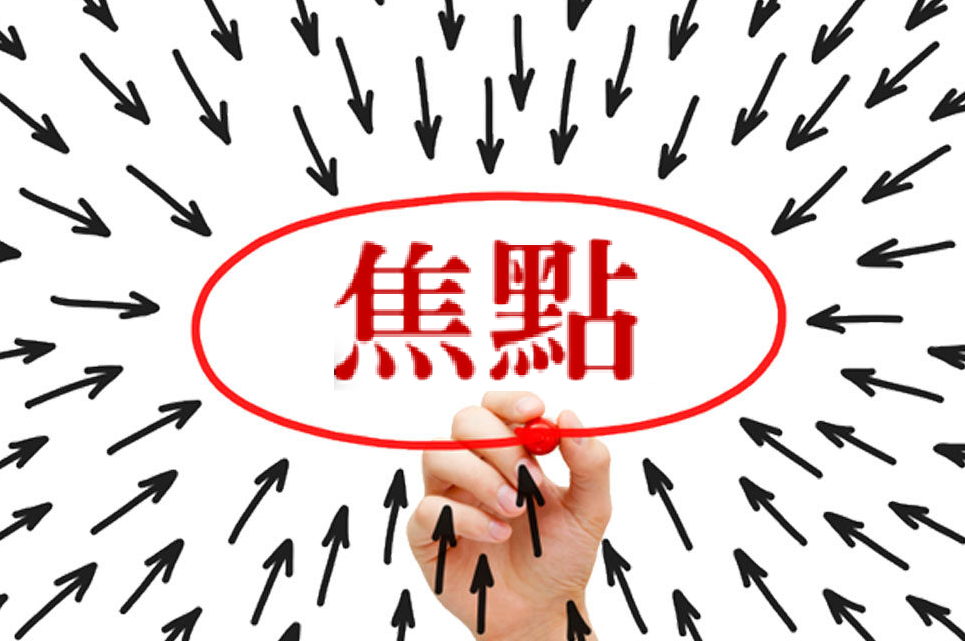 57
完
58
奉獻
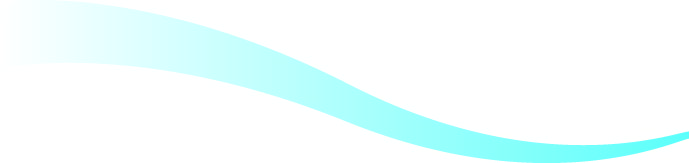 Hymns of Life 生命聖詩 465 首
一切獻在壇上
59
你渴望有平安，
期望信心增長，
You have longed for sweet peace,
And for faith to increase,
一切獻在壇上
Hymns of Life 生命聖詩 465 首
60
V1a
曾恆心的祈求與仰望，
但不能有安息,
And have earnestly, fervently prayed;
But you cannot have rest,
一切獻在壇上
Hymns of Life 生命聖詩 465 首
61
V1b
亦無美滿福祉，
除非你將一切獻壇上
Or be perfectly blest,
Until all on the altar is laid.
一切獻在壇上
Hymns of Life 生命聖詩 465 首
62
V1c
你所有是否獻在
壇上作活祭？
Is your all on the 
altar of sacrifice laid?
一切獻在壇上
Hymns of Life 生命聖詩 465 首
63
C1
你心是否聖靈管理？
你若將身心靈
Your heart does the Spirit control?
You can only be blest,
一切獻在壇上
Hymns of Life 生命聖詩 465 首
64
C2
獻在主的手裡，
必蒙祂賜平安與福祉。
And have peace and sweet rest,As you yield Him your body and soul.
一切獻在壇上
Hymns of Life 生命聖詩 465 首
65
C3
你若願與主行，
在主道之光中，
Would you walk with the Lord,In the light of His word,
一切獻在壇上
Hymns of Life 生命聖詩 465 首
66
V2a
時常得著滿足與平安，
就要遵主美旨，
And have peace and contentment alway?
You must do His sweet will,
一切獻在壇上
Hymns of Life 生命聖詩 465 首
67
V2b
遠離一切惡事，
你更要將一切獻壇上。
To be free from all ill,On the altar your all you must lay.
一切獻在壇上
Hymns of Life 生命聖詩 465 首
68
V2c
你所有是否獻在
壇上作活祭？
Is your all on the 
altar of sacrifice laid?
一切獻在壇上
Hymns of Life 生命聖詩 465 首
69
C1
你心是否聖靈管理？
你若將身心靈
Your heart does the Spirit control?
You can only be blest,
一切獻在壇上
Hymns of Life 生命聖詩 465 首
70
C2
獻在主的手裡，
必蒙祂賜平安與福祉。
And have peace and sweet rest,As you yield Him your body and soul.
一切獻在壇上
Hymns of Life 生命聖詩 465 首
71
C3
我們曾向主求，
盼望主賜福佑，
Oh, we never can knowWhat the Lord will bestow
一切獻在壇上
Hymns of Life 生命聖詩 465 首
72
V3a
但難測主賜恩何深厚
直到將靈魂體，
Of the blessings for which we have prayed,
Till our body and soul
一切獻在壇上
Hymns of Life 生命聖詩 465 首
73
V3b
讓主親自管理，
全獻在祭壇上無保留。
He doth fully control,And our all on the altar is laid.
一切獻在壇上
Hymns of Life 生命聖詩 465 首
74
V3c
你所有是否獻在
壇上作活祭？
Is your all on the 
altar of sacrifice laid?
一切獻在壇上
Hymns of Life 生命聖詩 465 首
75
C1
你心是否聖靈管理？
你若將身心靈
Your heart does the Spirit control?
You can only be blest,
一切獻在壇上
Hymns of Life 生命聖詩 465 首
76
C2
獻在主的手裡，
必蒙祂賜平安與福祉。
And have peace and sweet rest,As you yield Him your body and soul.
一切獻在壇上
Hymns of Life 生命聖詩 465 首
77
C3
W e l c o m e
歡迎新來賓
78
報告
79
回應詩
Hymns of Life 生命聖詩 313 首
主凡事引導
80
救世主凡事引導我，
我何需別有所求，
All the way my Savior leads me,
What have I to ask beside?
主凡事引導
Hymns of Life 生命聖詩 313 首
V1a
81
主愛憐我何用多疑，
我一生蒙主眷佑，
Can I doubt His tender mercy,
Who through life has been my Guide?
主凡事引導
Hymns of Life 生命聖詩 313 首
V1b
82
我憑信在主裡安居，
享天上平安喜樂，
Heav’nly peace, divinest comfort,
Here by faith in Him to dwell!
主凡事引導
Hymns of Life 生命聖詩 313 首
V1c
83
我深知無論遇何事，
主為我安排穩妥。
For I know, whate’er befall me,
Jesus doeth all things well;
主凡事引導
Hymns of Life 生命聖詩 313 首
V1d
84
我深知無論遇何事，
主為我安排穩妥。
For I know, whate’er befall me,
Jesus doeth all things well;
主凡事引導
Hymns of Life 生命聖詩 313 首
V1e
85
救世主凡事引導我，
彎曲路祂賜喜樂，
All the way my Savior leads me,
Cheers each winding path I tread,
主凡事引導
Hymns of Life 生命聖詩 313 首
V2a
86
遇試煉主賜恩相助，
生命糧日日賜我，
Gives me grace for every trial,
Feeds me with the living Bread.
主凡事引導
Hymns of Life 生命聖詩 313 首
V2b
87
我步履雖疲乏欲跌，
我心靈乾渴無力,
Though my weary steps may falter
And my soul athirst may be,
主凡事引導
Hymns of Life 生命聖詩 313 首
V2c
88
幸我見靈磐現我前，
喜樂泉湧流不息。
Gushing from the Rock before me,
Lo! A spring of joy I see;
主凡事引導
Hymns of Life 生命聖詩 313 首
V2d
89
幸我見靈磐現我前，
喜樂泉湧流不息。
Gushing from the Rock before me,
Lo! A spring of joy I see;
主凡事引導
Hymns of Life 生命聖詩 313 首
V2e
90
救世主凡事引導我，
主慈愛何等豐富，
All the way my Savior leads me,
Oh, the fullness of His love!
主凡事引導
Hymns of Life 生命聖詩 313 首
V3a
91
主應許在天父家裡，
為我備安樂住處，
Perfect rest to me is promised
In my Father’s house above.
主凡事引導
Hymns of Life 生命聖詩 313 首
V3b
92
到那日我復活變化，
展翼飛進光明所，
When my spirit, clothed immortal,
Wings its flight to realms of day
主凡事引導
Hymns of Life 生命聖詩 313 首
V3c
93
千萬年我仍要歌唱，
耶穌凡事引導我。
This my song through endless ages:
Jesus led me all the way;
主凡事引導
Hymns of Life 生命聖詩 313 首
V3d
94
千萬年我仍要歌唱，
耶穌凡事引導我。
This my song through endless ages:
Jesus led me all the way;
主凡事引導
Hymns of Life 生命聖詩 313 首
V3e
95
祝 福
96
默禱．散會